Business Studies Club
Teacher in-charge: Phoo Tai Wai
Lee Siu Fung
Objectives
Aroused student interest in business related subjects

Enable students to apply business subject knowledge learnt in lessons to reality

Develop students’ responsibility and commitment throughout the activity
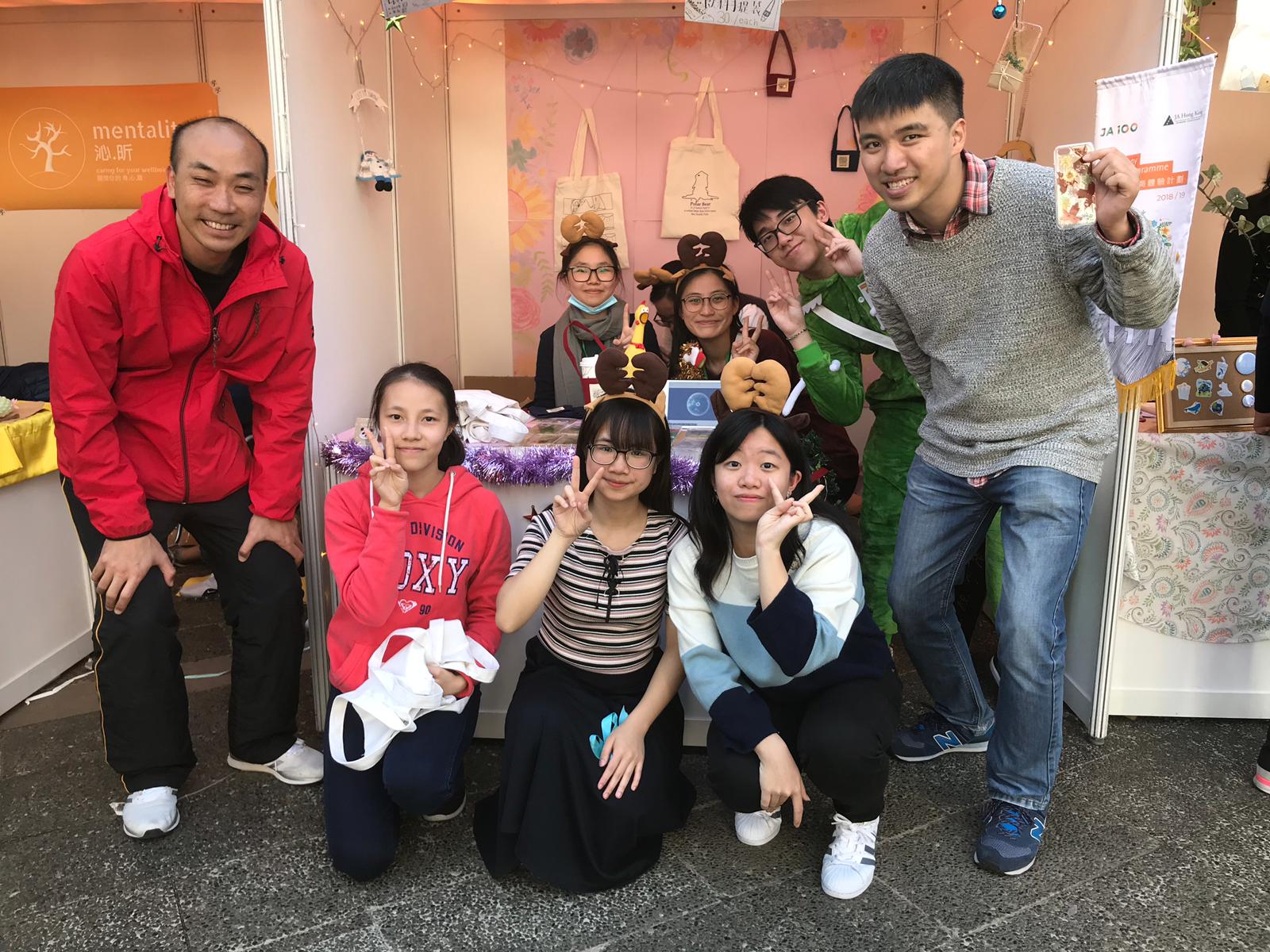 Meeting frequency
Once a month
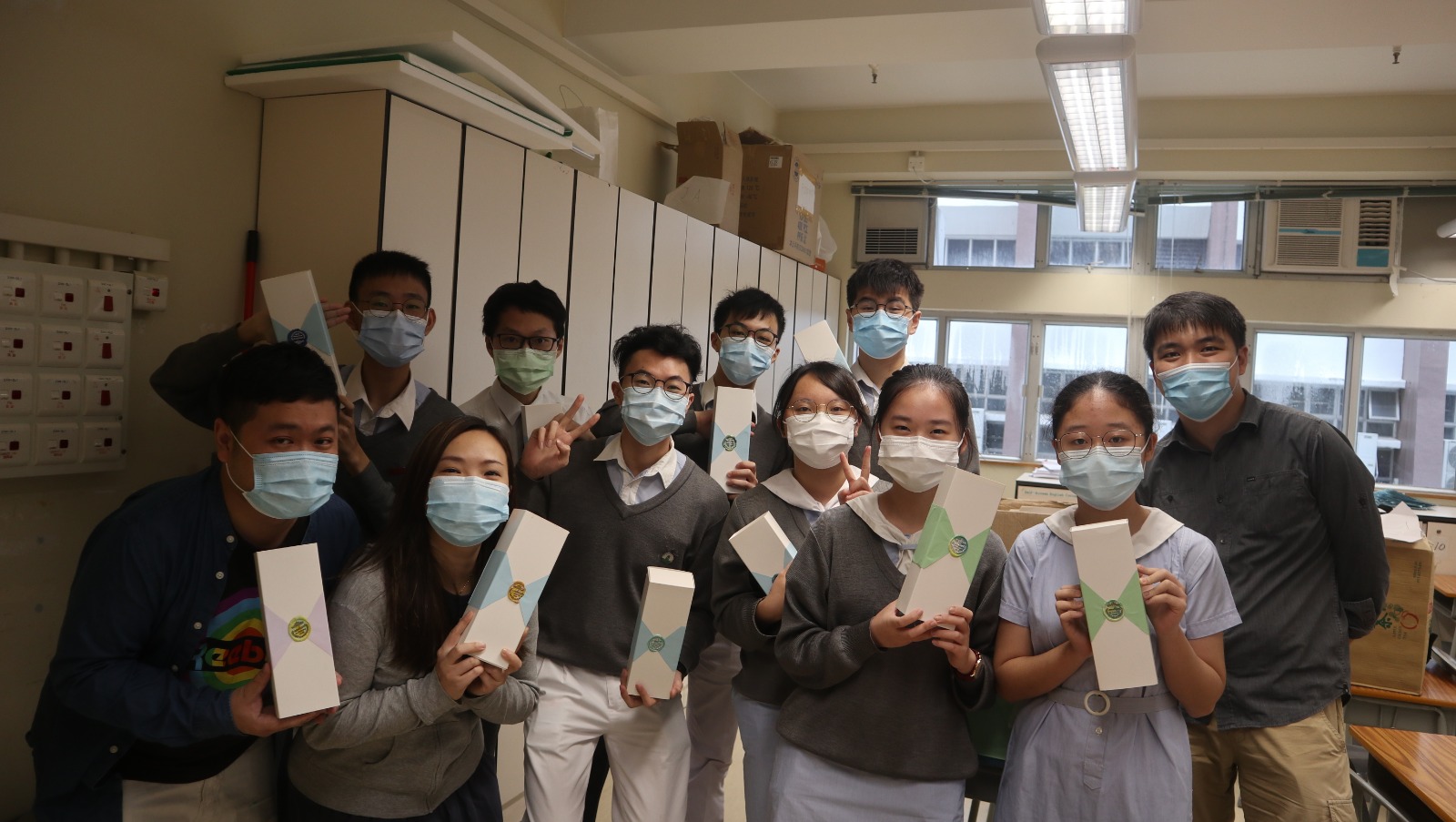 Proposed activities
JA Company Programmes

Board Game Competition (Monopoly, etc…….)

Business case study

Company Visit
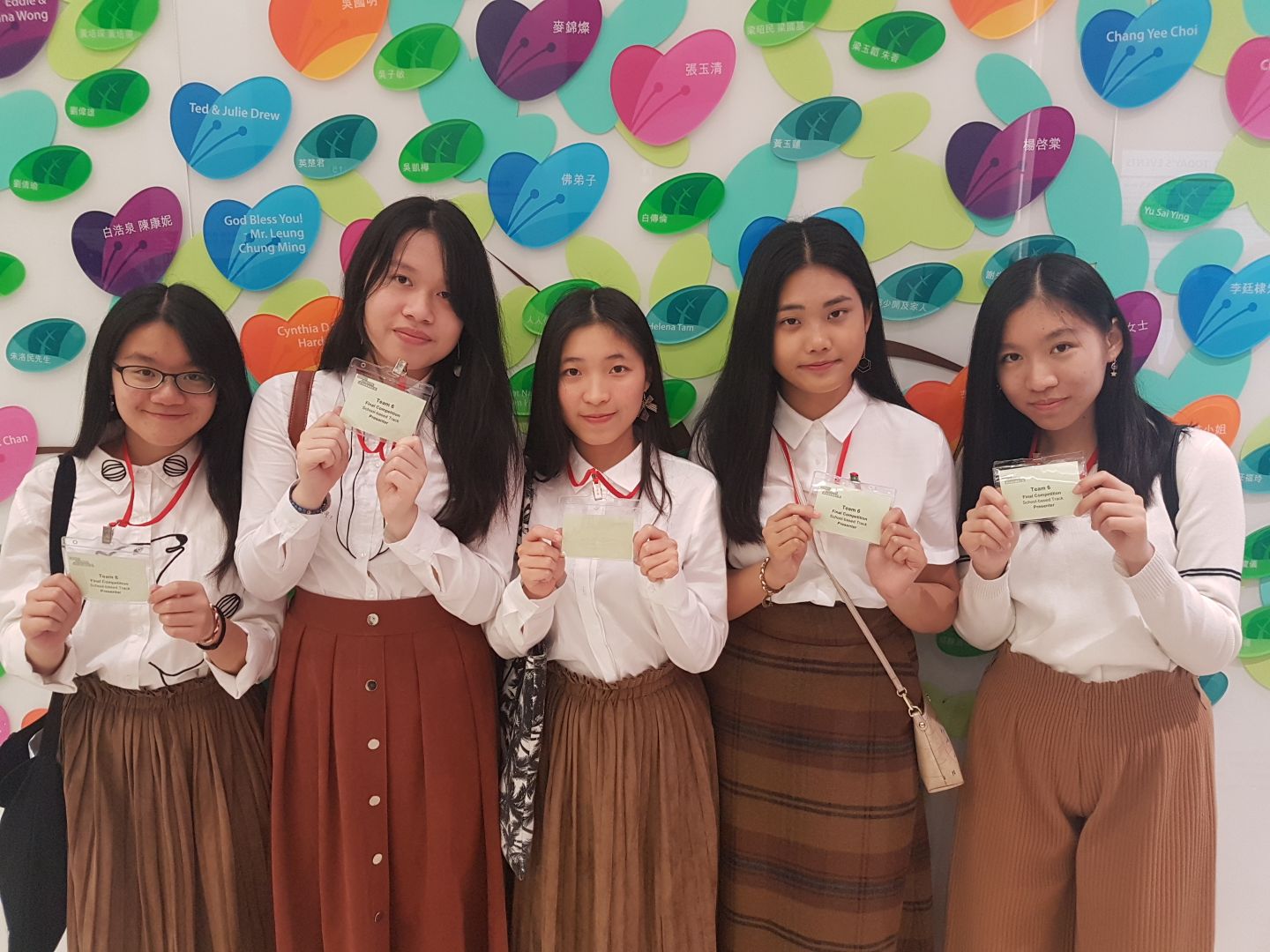